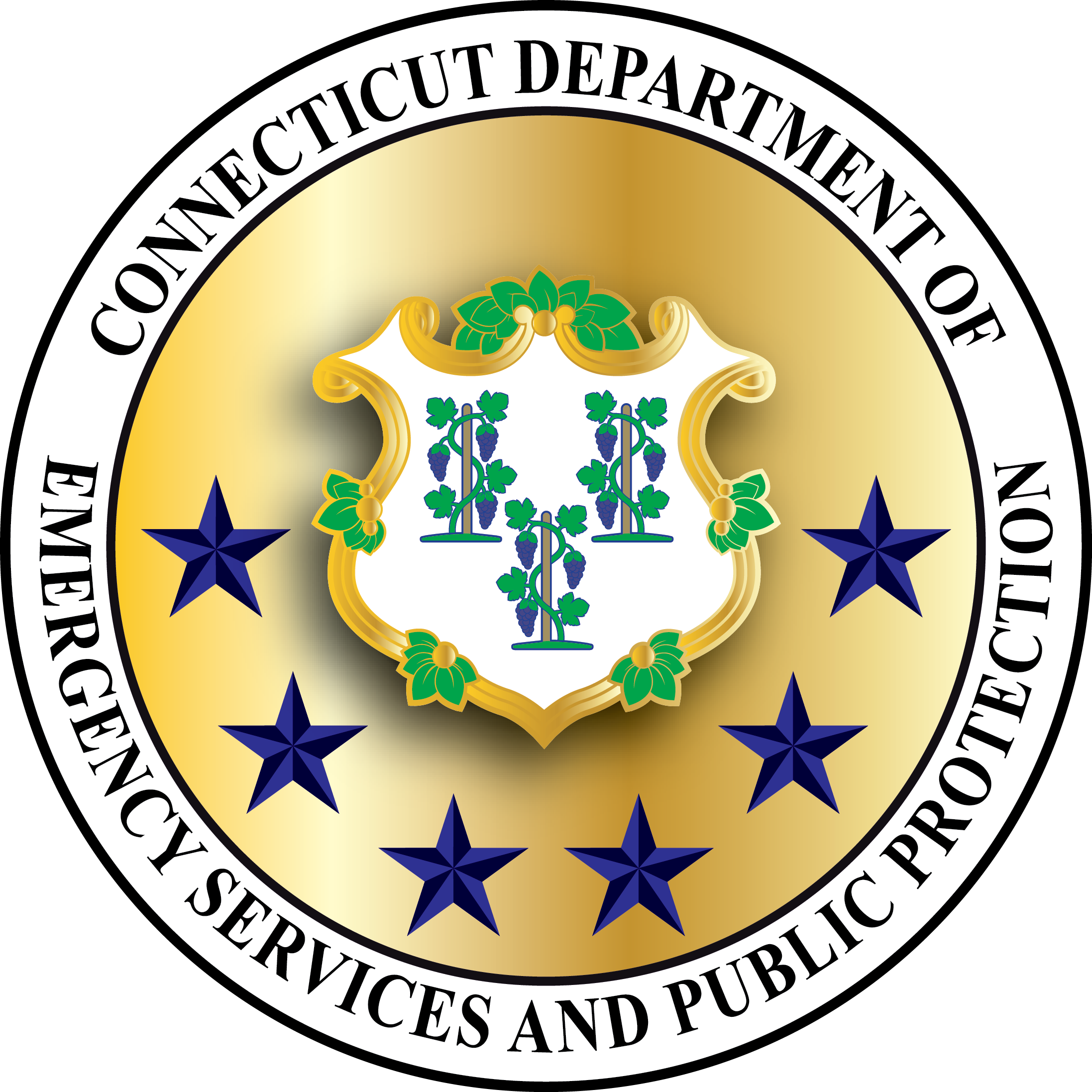 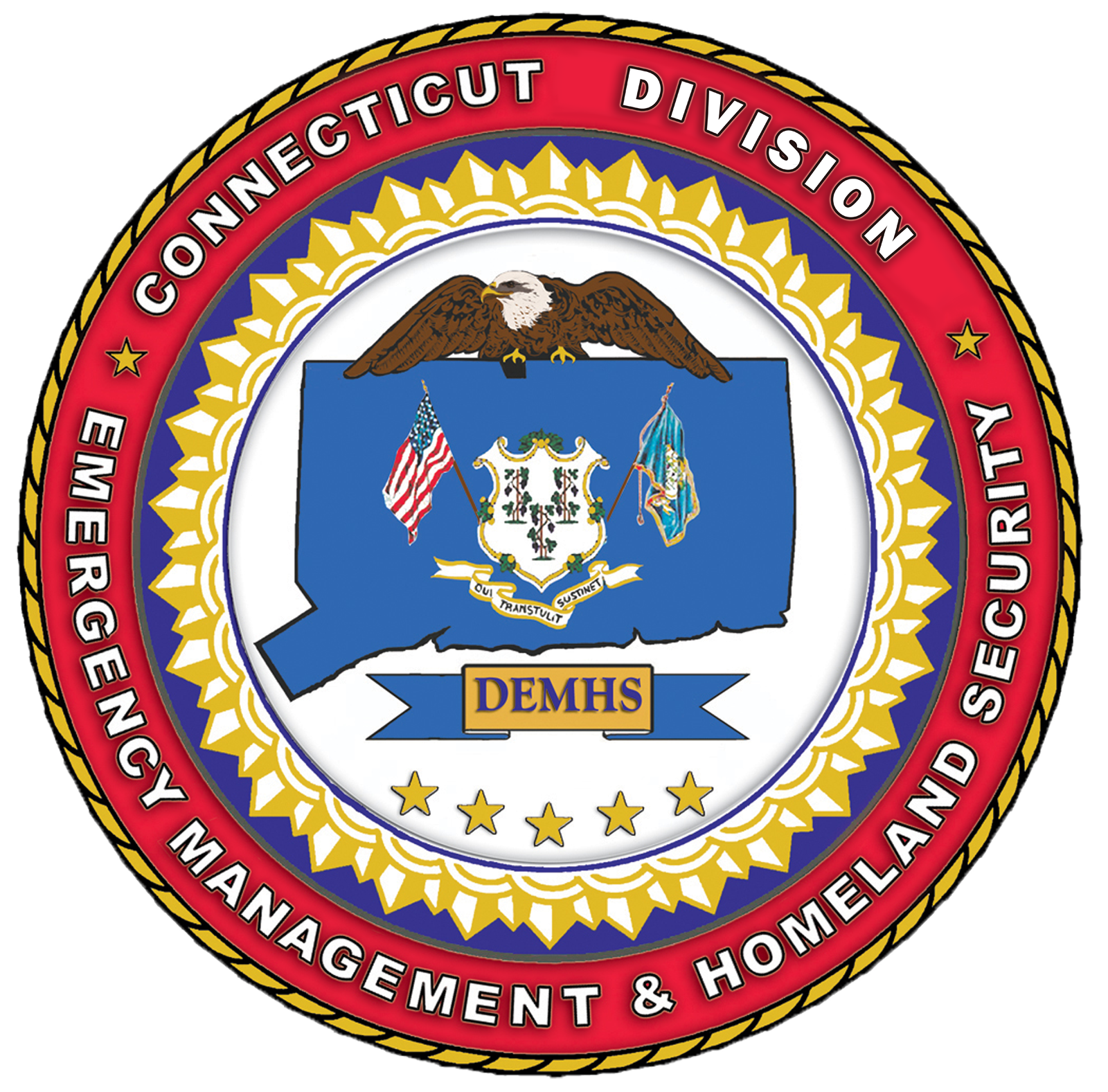 Accessibility and Emergency Management:Reaching the Whole Community
Alexis Steele, Member of ESF-15
Emergency Management Program Specialist with CT DEMHS
Alexis.Steele@ct.gov
Connecticut Department of Emergency Service & Public Protection 
Division of Emergency Management & Homeland Security
1111 Country Club Rd, Middletown, CT 06457
Phone: 860.685.8531 / Fax: 860.685.8902
An affirmative Action/Equal Employment Opportunity Employer
[Speaker Notes: I sat down with a 2 advocates from the ESF-15 diverse communities taskforce, and we came up with]
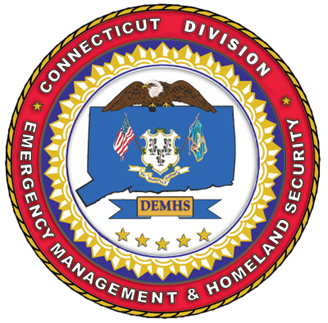 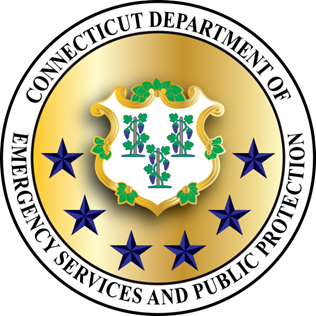 The Whole Community Concept
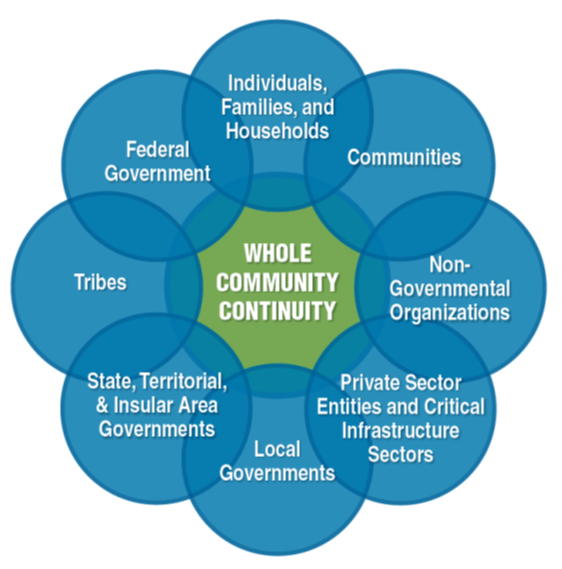 [Speaker Notes: As we all know, there are pockets of underserved residents in our communities. There always has been and there always will be. As emergency managers, we need to try our very best to reach these communities and deliver messaging in a clear and effective way. I know a very intelligent woman who detests the “whole community” term, because information flow between all of these facets can sometimes feel impossible to achieve. It can feel like an overwhelming task, but today I wanted to bring some tips and tricks your way to keep the Whole Community on the forefront of your work. Especially related to flood awareness messaging.]
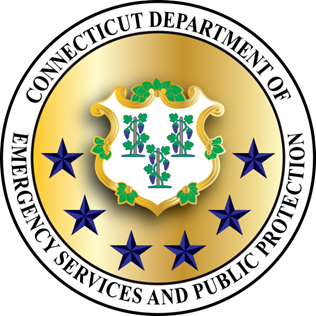 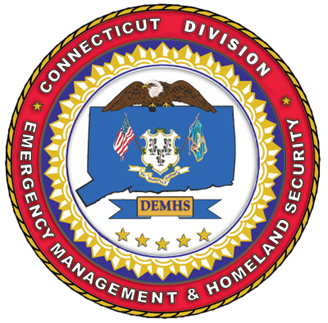 Public Information for all
Plain language always – reading level should not be more than 2nd grade. 
Nearly 1 in 5 adults in America cannot comprehend fourth-grade-level text
Lots of pictographs/infographics supporting your message.
Telling social stories.
Considering making a “silent” video
Your message will reach non-English speakers, people who need plain English, and those who cannot read small text.
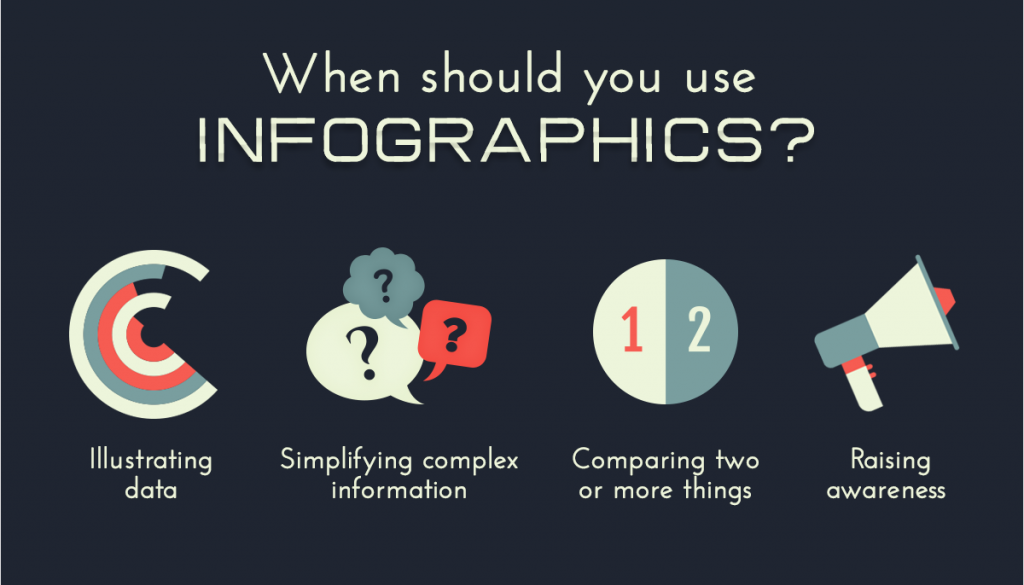 Source: Snob Monkey. https://snobmonkey.com/importance-of-infographics/
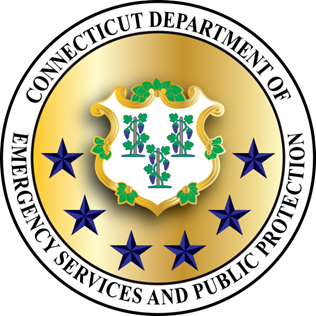 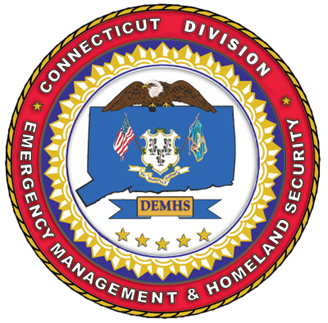 Which top languages are spoken in your community?
22.1% of households in CT reported speaking a non-English language at home as their primary shared language. What are the top 5 in CT?
Imperative to have all preparedness materials in the top three non-English languages spoken in your community. 
Flood awareness materials
Designated radiological Emergency Planning Zones (EPZ) 
Evacuation routes
How to build a “go bag” – Red Cross Ready has free programs/advocates that train residents in different languages
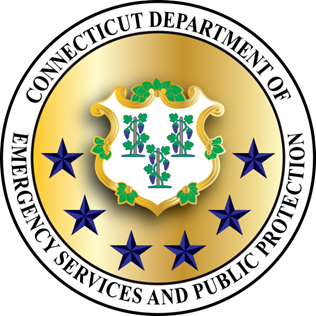 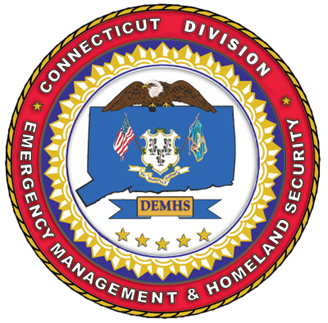 Languages spoken in Connecticut
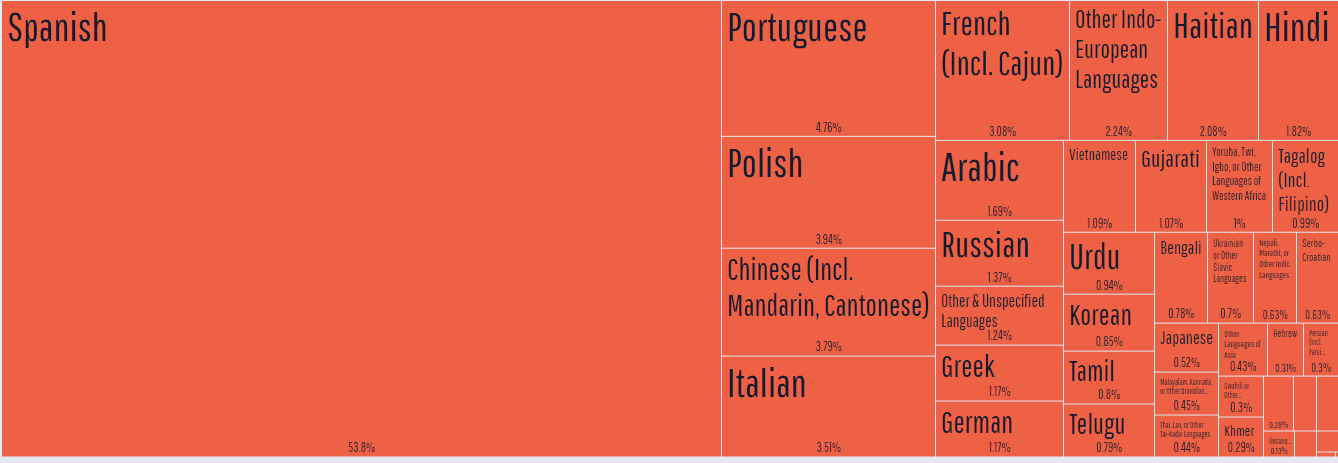 Source: DataUSA. https://datausa.io/profile/geo/connecticut/#demographics
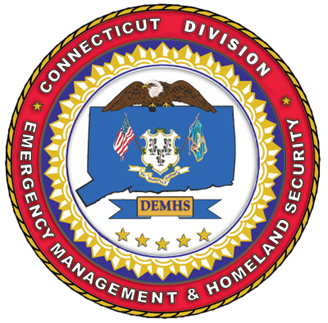 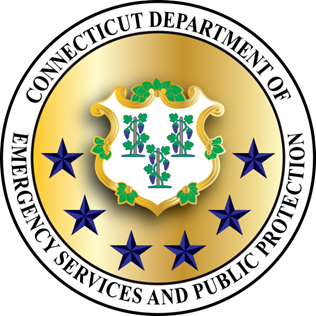 Locations of Non-English-Speaking Populations in CT
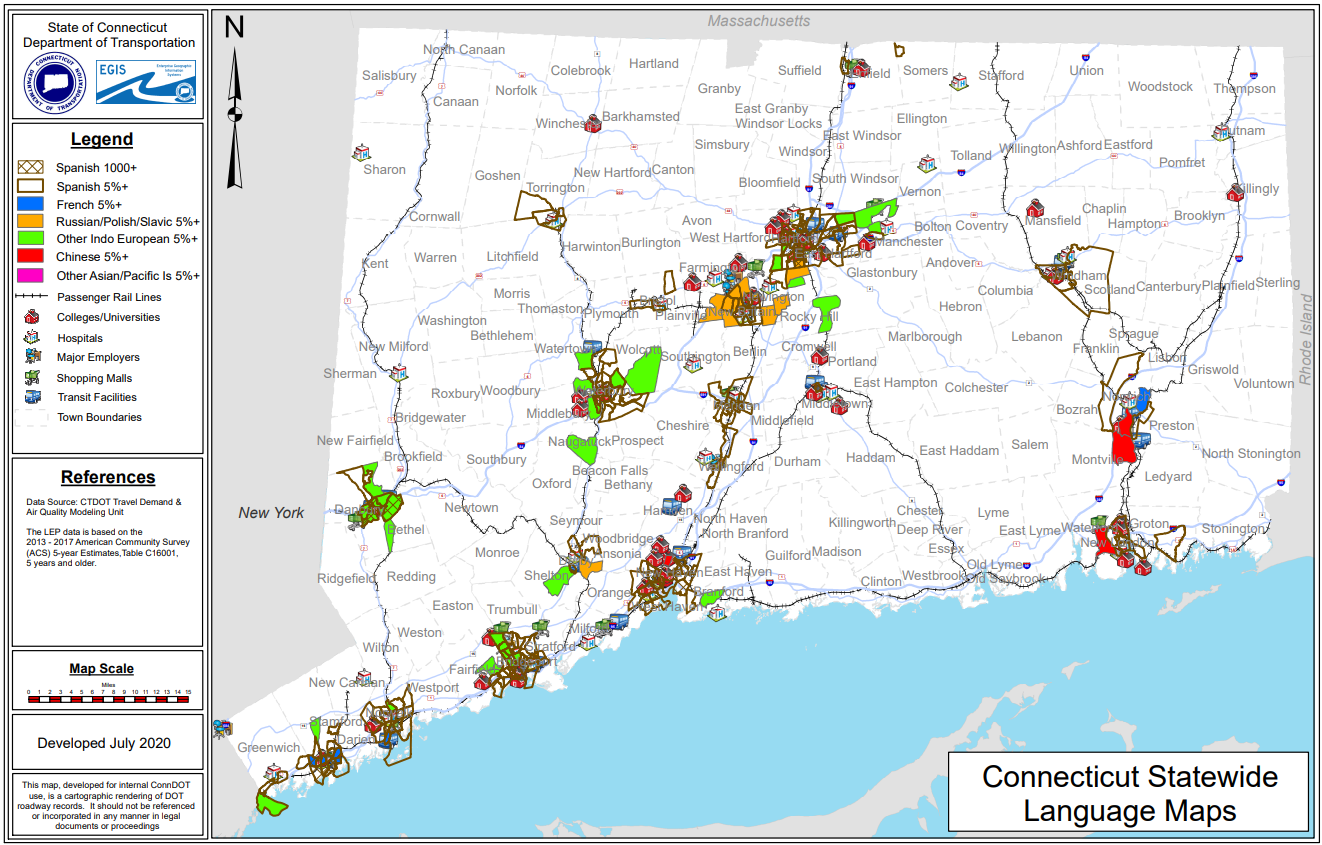 Source: ConnDOT. https://portal.ct.gov/-/media/DOT/documents/dcontractcompliance/2020-maps/Statewide-Language.pdf
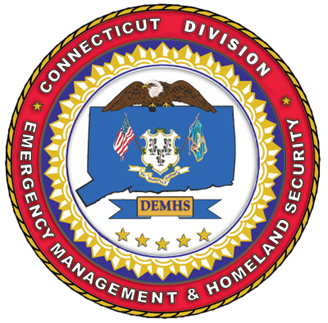 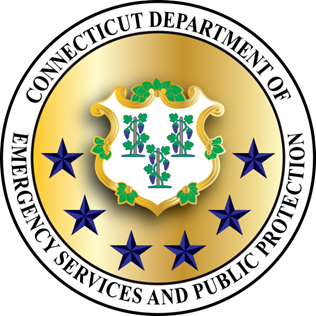 Start assessing the resources in your own  community
[Speaker Notes: After you figure out which 3 major languages besides English are spoken in your community….]
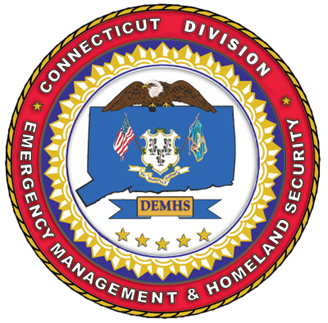 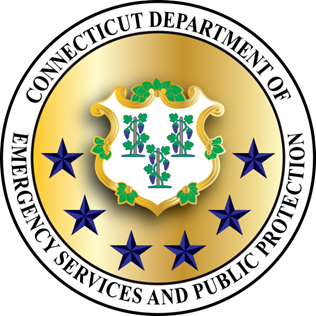 Building your personal toolkit
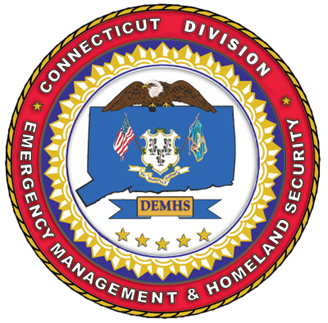 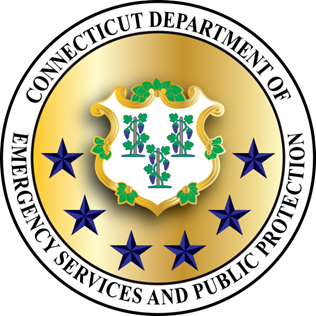 Disability is a spectrum
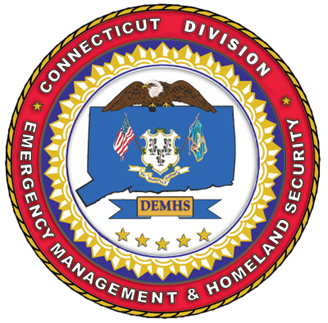 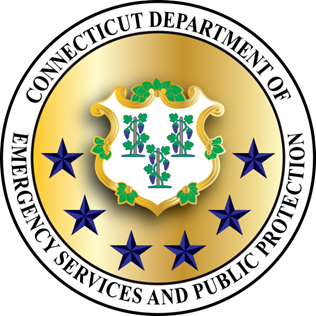 It’s the law!
Americans with Disabilities Act of 1990
The Americans with Disabilities Act (ADA) prohibits discrimination against people with disabilities in employment, transportation, public accommodations, communications and access to state and local government' programs and services.
Rehabilitation Act of 1973
Rehabilitation Act of 1973 prohibits discrimination based on disability in programs conducted by federal agencies, in programs receiving federal financial assistance, in federal employment and in the employment practices of federal contractors.
Executive Order 13347 – Individuals with Disabilities in Emergency Preparedness
“…consider, in their emergency preparedness planning, the unique needs of agency employees with disabilities and individuals with disabilities whom the agency serves.”
Pets Evacuation and Transportation Standards Act of 2006
ensure that state and local emergency preparedness operational plans address the needs of individuals with household pets and service animals prior to, during, and following a major disaster or emergency.
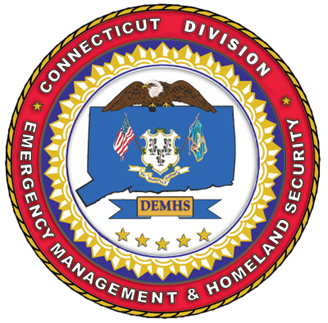 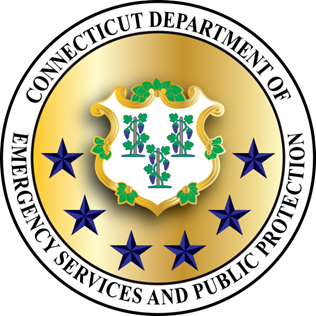 Access and Functional Needs
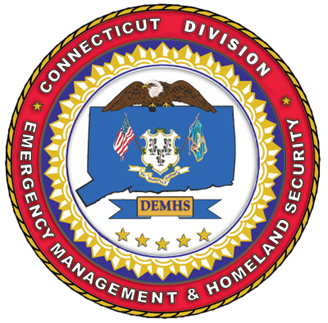 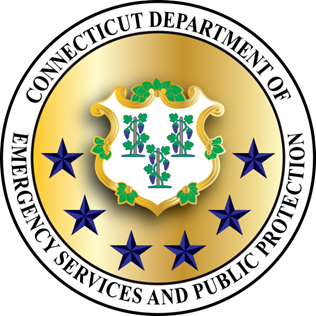 Residents who may be on the spectrum
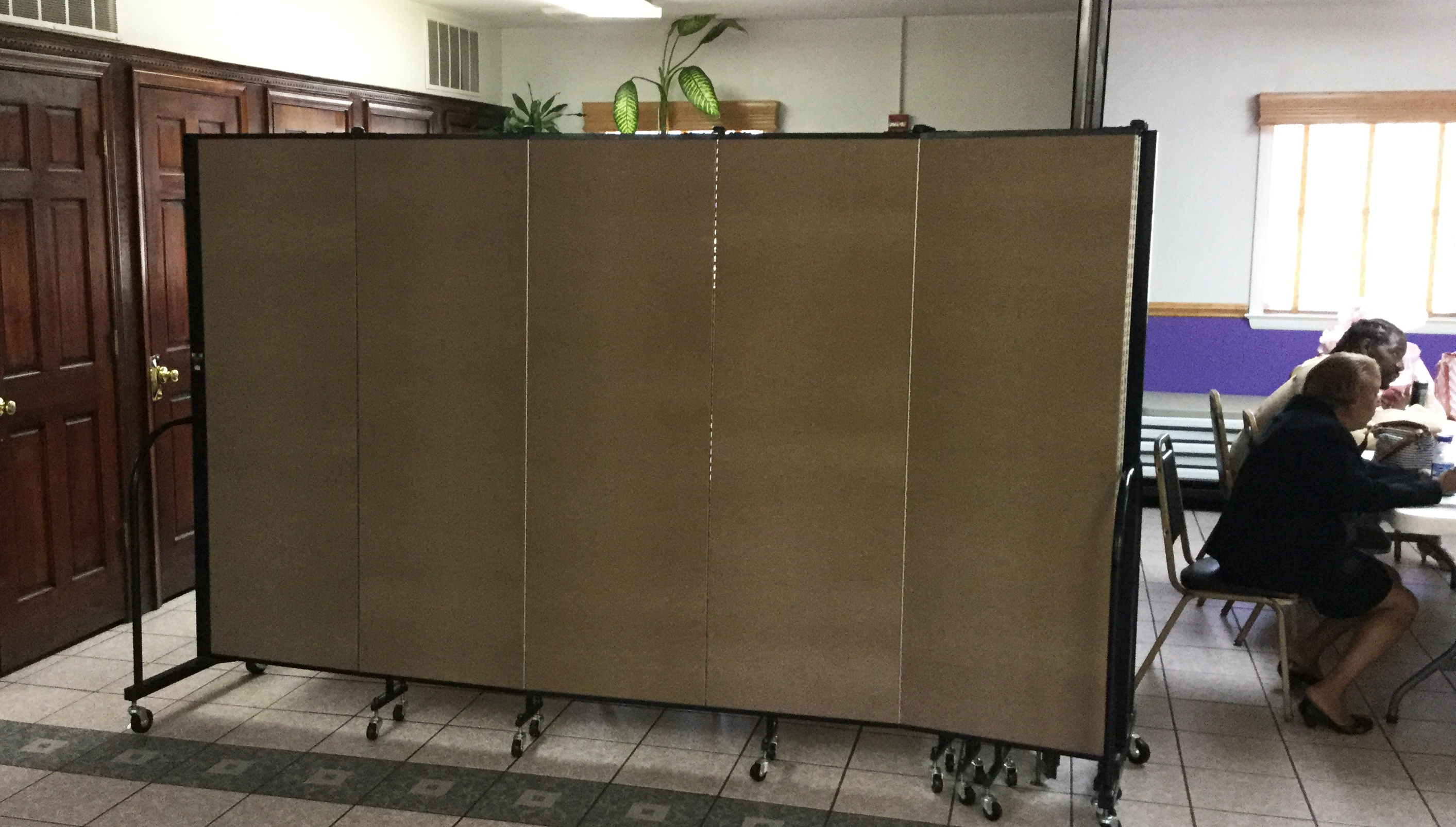 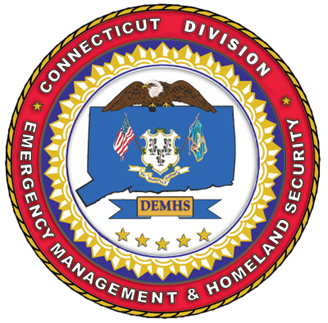 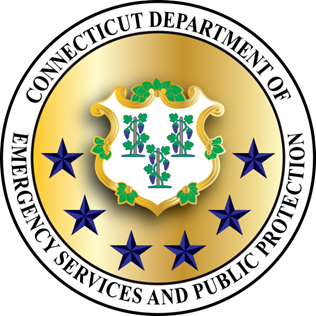 Assistive Technology
Screen readers - the communication device of sight-impaired folks
Use headings to organize documents
Screen reader will differentiate between structural elements in the document in a clearer manner.
Using page numbers and tables of contents.
Check your color palette for contrast.
Always having an “alt text” or “photo ID” when you post photos on social media!
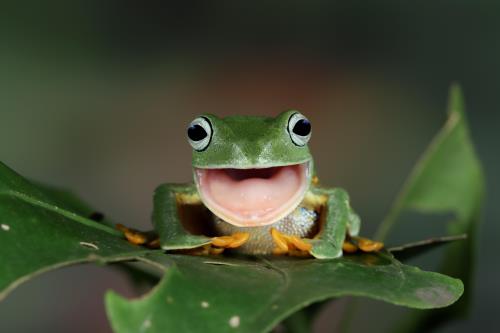 Photo ID: Green frog that appears to be smiling, sitting on a green leaf.
Source: Dartmouth Center for the Advancement of Learning. https://dcal.dartmouth.edu/resources/teaching-methods/creating-accessible-materials
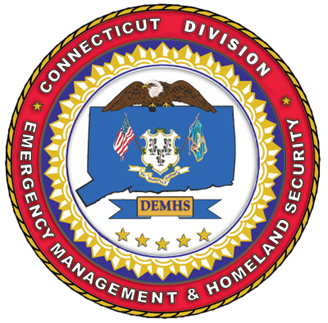 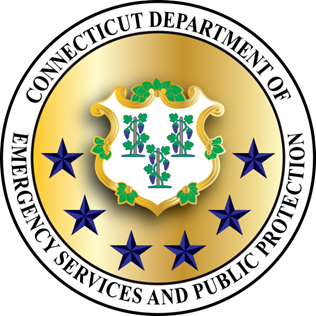 Etiquette for ALL populations
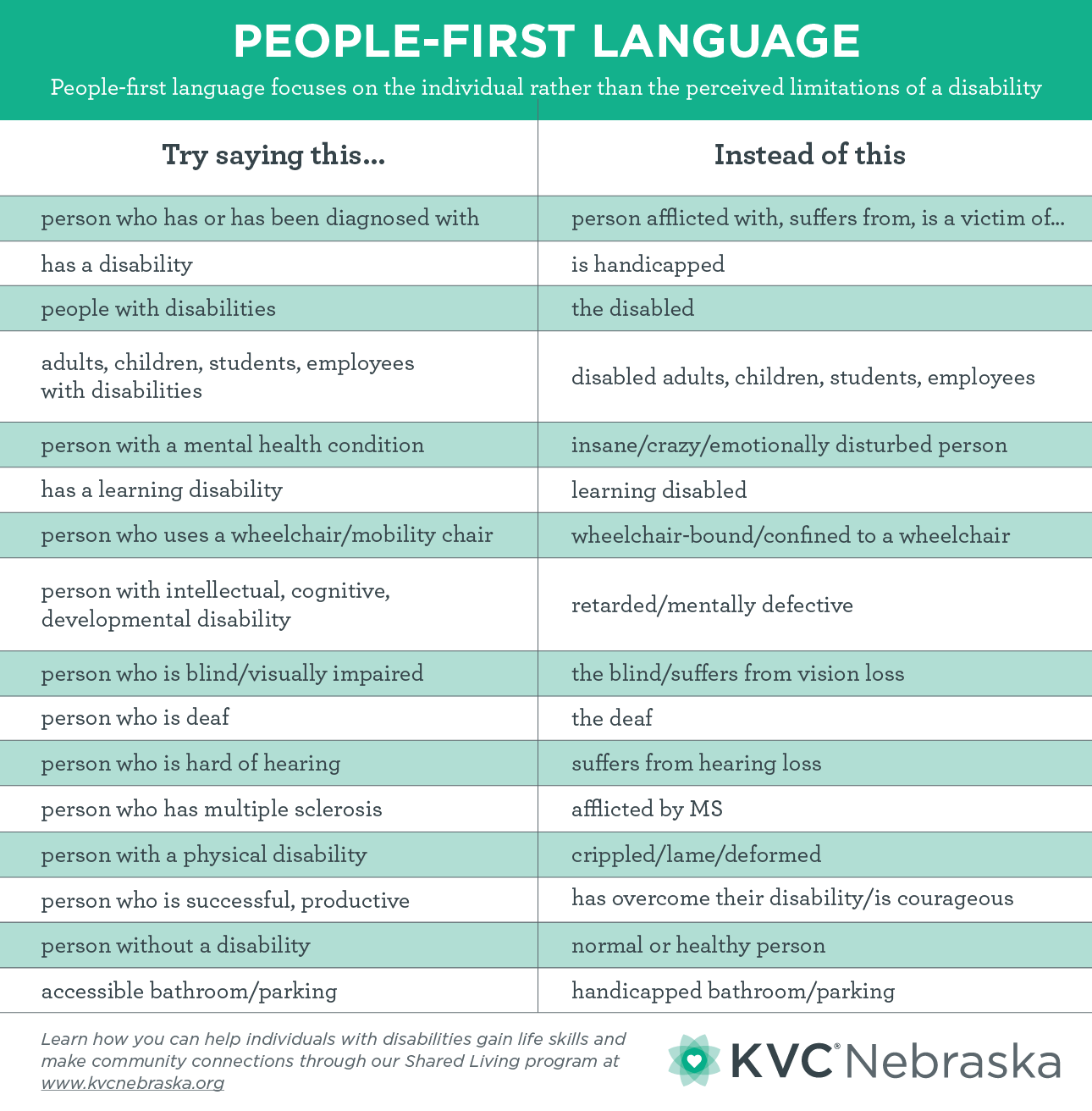 People-first language
“an individual with a disability”  as opposed to “disabled person.”
Speak to people with empathy!
We are all human beings who deserve respect, patience, and the ability to belong to the community.
Consistent and ongoing communication with all populations is key, before, during and after a disaster
The individual knows what they need. All you have to do is ask!
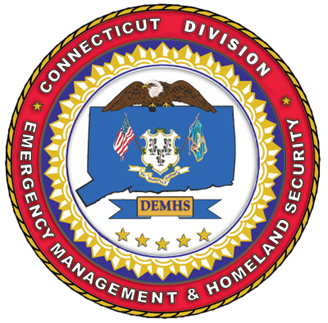 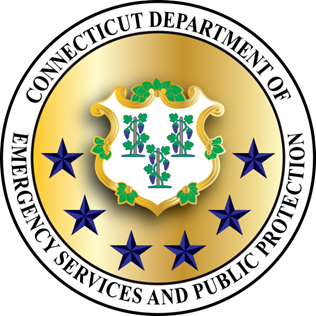 References
ESF-15 Advocates that provided their knowledge for the creation of this presentation:
Doris Maldonado
maldonado.doris.a@gmail.com 
Rich Luby
rich.luby@indnw.org
My information:
Alexis Steele
Alexis.Steele@ct.gov